ID / Nombre del Proyecto
Tema del proyecto
Información gráfica necesaria
Información escrita necesaria
LÁMINA 1
6
Repentina
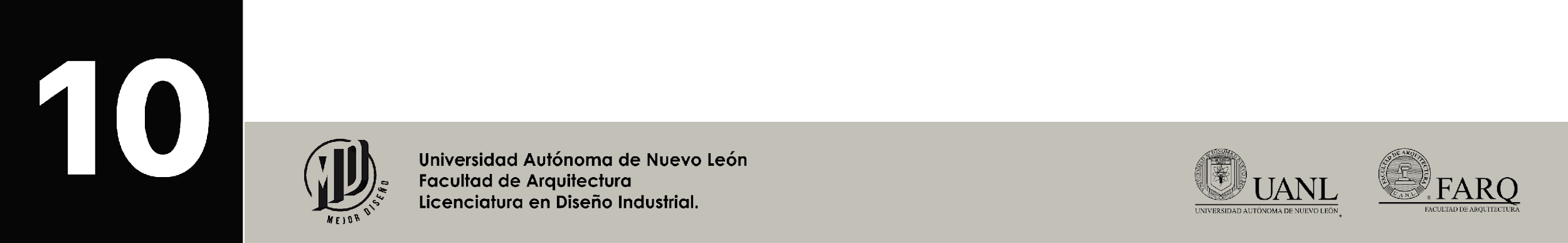 Nombre del alumno:____________________________
Correo:_________________________________________
Tel:_____________________________________________
ID / Nombre del Proyecto
Tema del proyecto
Información gráfica necesaria
Información escrita necesaria
LÁMINA 2
6
Repentina
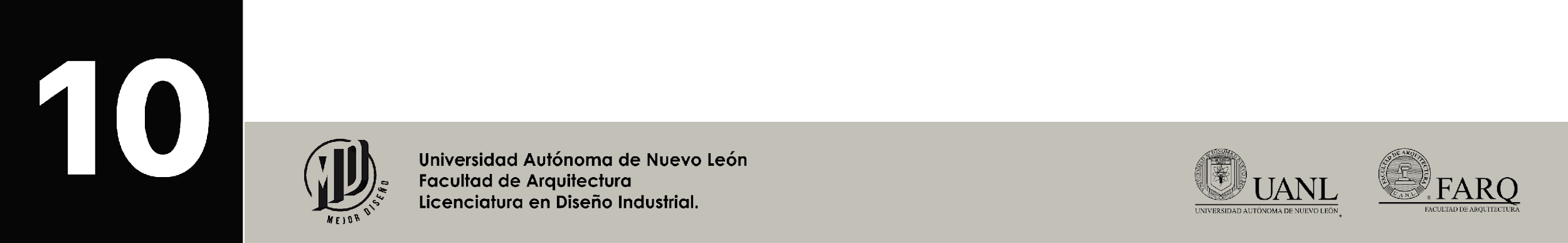 Nombre del alumno:____________________________
Correo:_________________________________________
Tel:_____________________________________________